MNOŽENJE VEKTORA REALNIM BROJEM
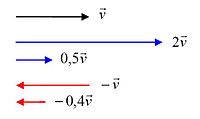 N. cjelina: Vektori
N. jedinica: Množenje vektora realnim brojem i linearna kombinacija vektora
Razred: 3. razred srednje škole, razredi koji imaju 3 sata tjedno
Broj sati: 3 školska sata
Vrsta materijala: prezentacija
Ishodi nastavne jedinice: Učenik:
	- argumentira promjene do kojih dolazi ako se vektor pomnoži realnim brojem
	- crta vektore koji se dobe nakon množenja realnim brojem
	- zbraja i oduzima vektore pomnožene realnim brojem
	- definira linearno (ne)zavisne vektore
	- crta linearno (ne)zavisne vektore
	- definira linearnu kombinaciju vektora
	- primjenjuje definiciju linearne kombinacije vektora u raznim zadatcima
Usporedi dobivene vektore s početnim vektorom po pitanju duljine, smjera i orijentacije.
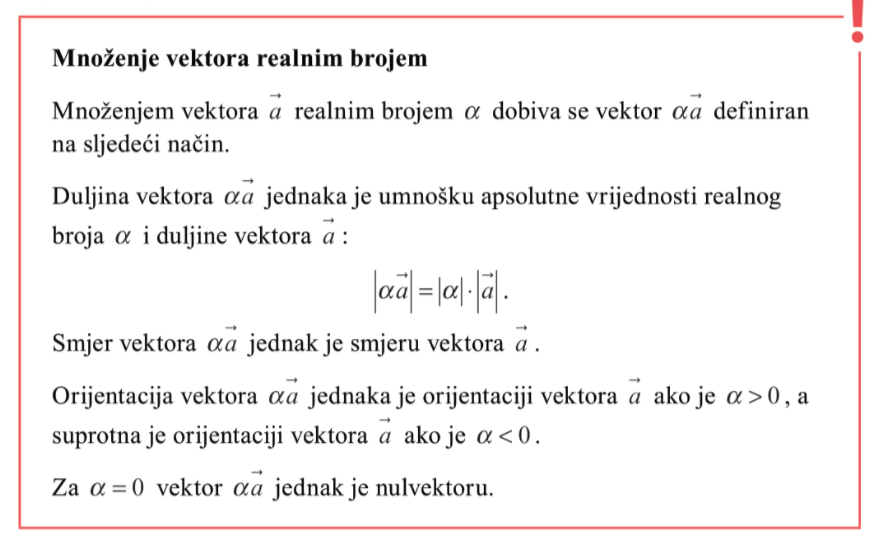 ZAKLJUČAK:
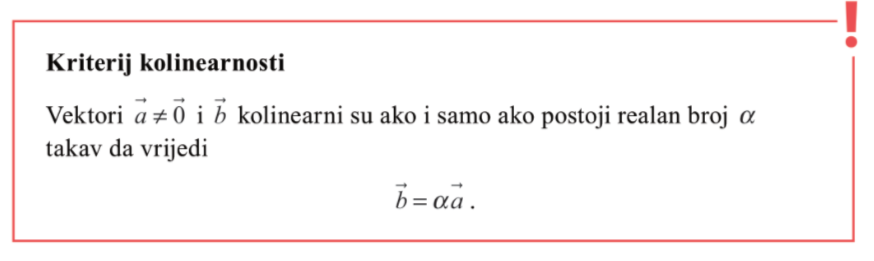 Kad su dva vektora kolinearna?
Početni vektor podijelimo na 2 jednaka dijela (nazivnik) i uzmemo 1 dio koji nam treba (brojnik).
Udžbenik, 32. stranica
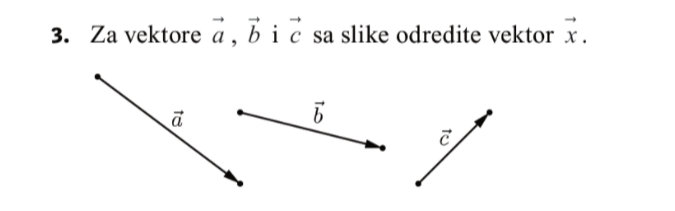 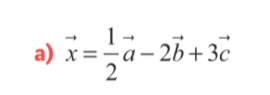 LINEARNA KOMBINACIJA VEKTORA
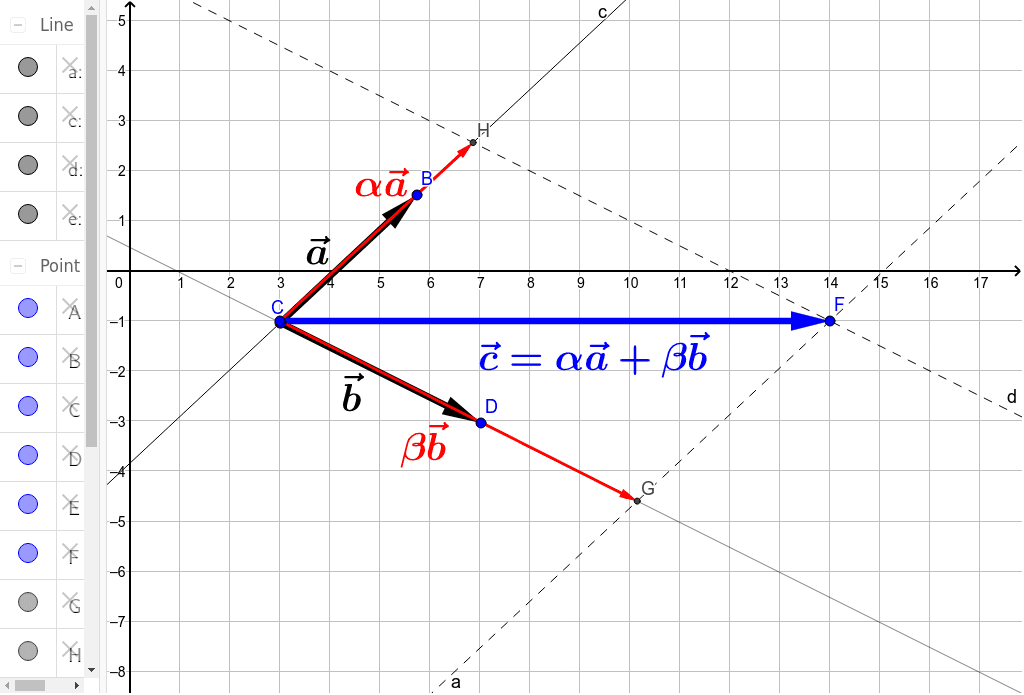 Iz fizike…
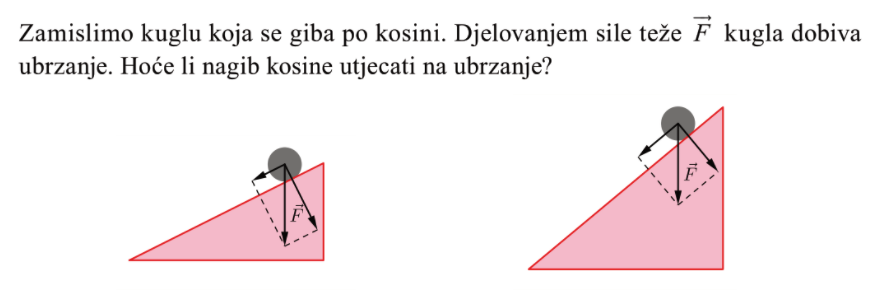 Vektore također možemo rastavljati na komponente, odnosno vektor možemo zapisati kao linearnu kombinaciju neka druga dva vektora.
PONOVIMO:
Kada su dva vektora kolinearna?
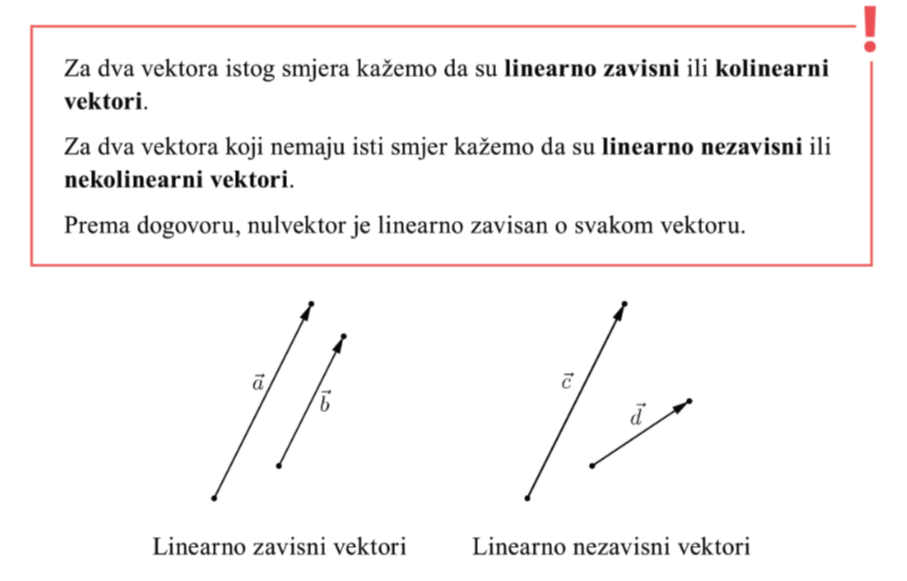 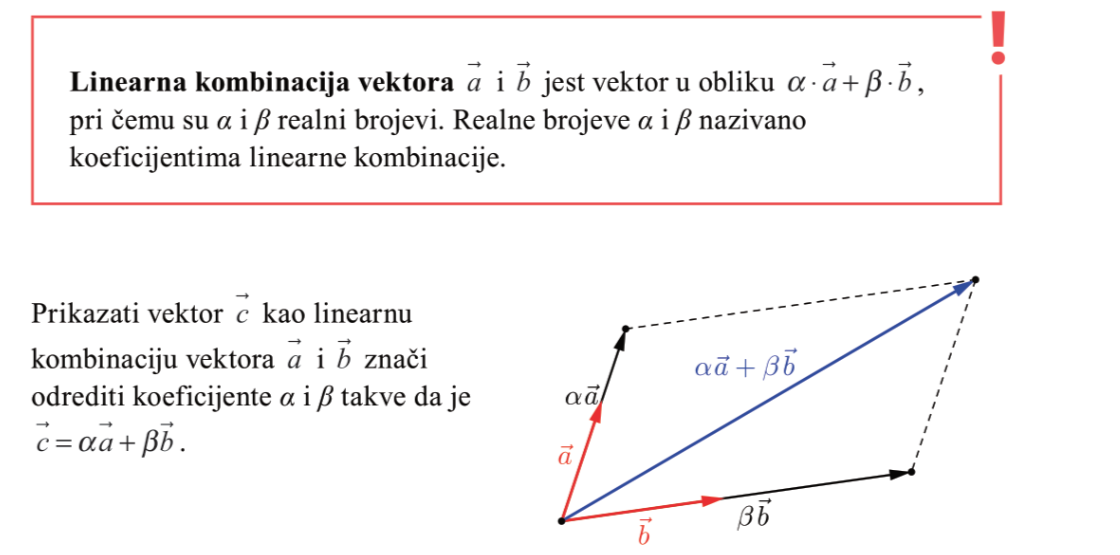 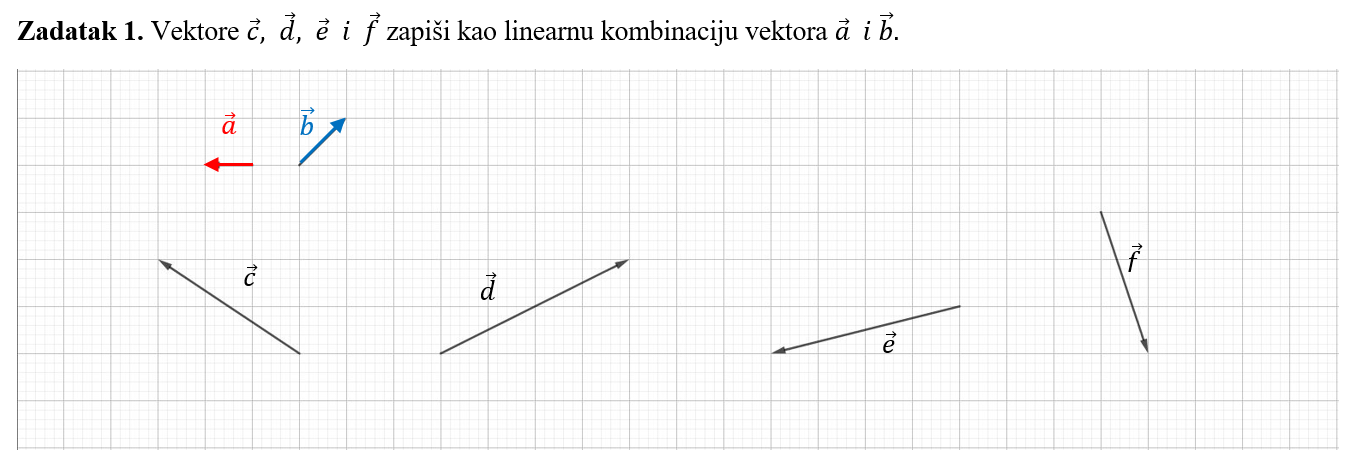 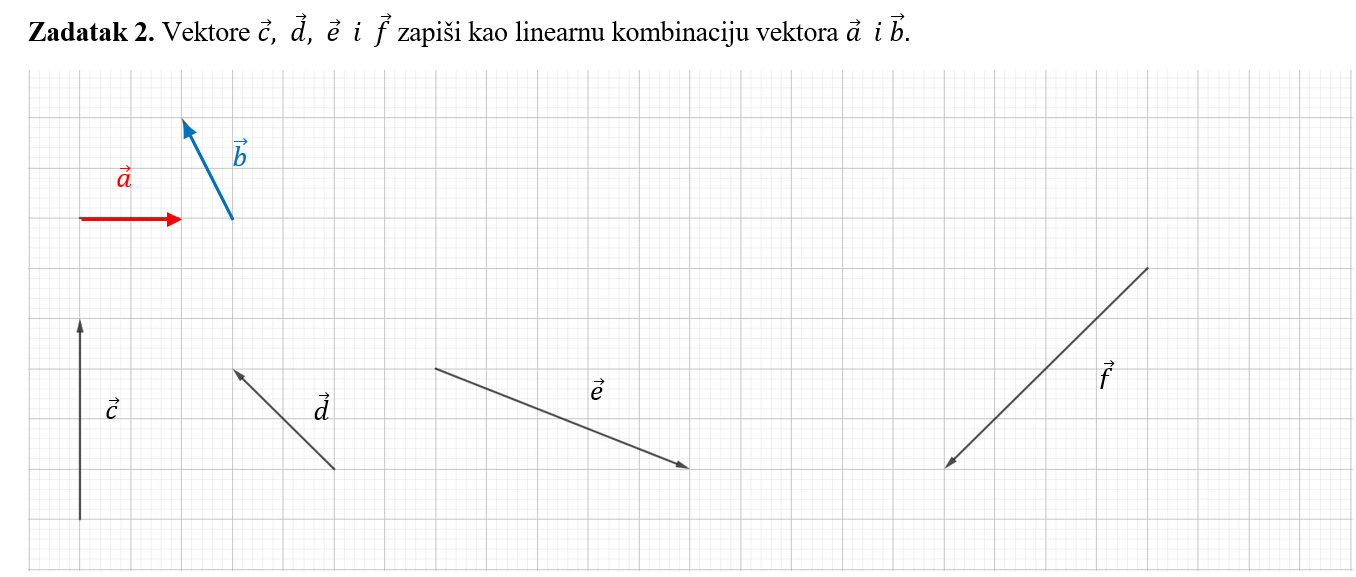 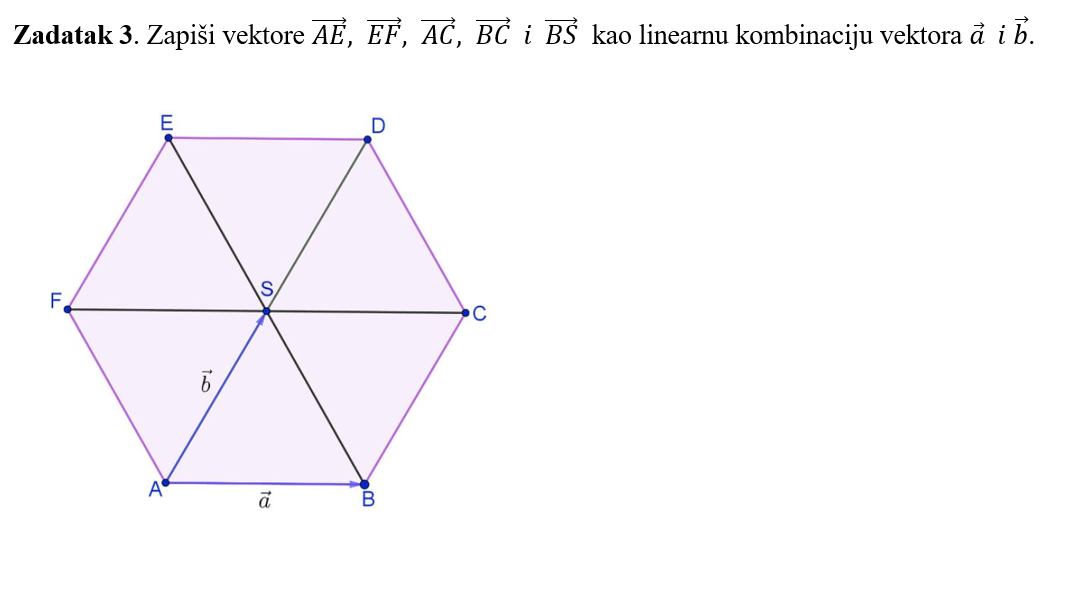 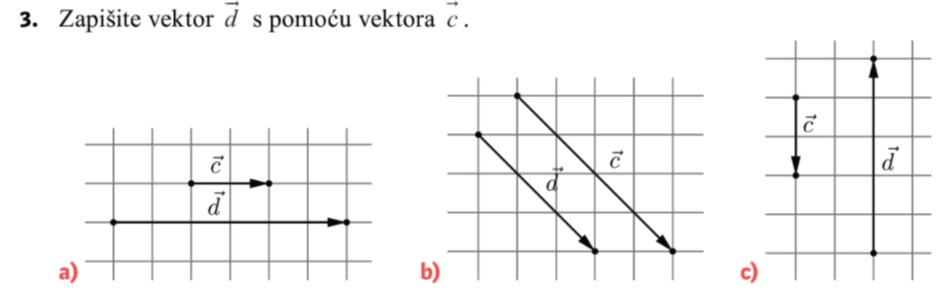